Занятие по окружающему миру«Звездный мир».Часть 3.
Выполнила ст.воспитатель Ставицкая Е.И.
НОУ «Лицей»
1
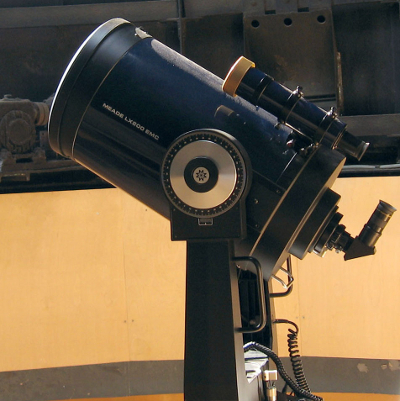 2
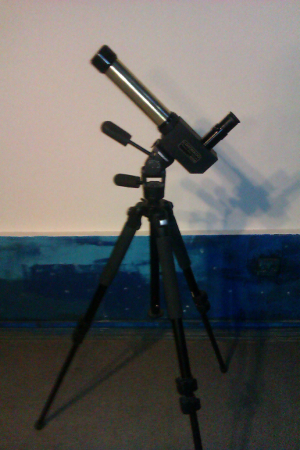 3
По темному небу рассыпан горошекцветной карамели из сахарной крошки,и только тогда, когда утро настанет,вся карамель та внезапно расстает.(звезды)
4
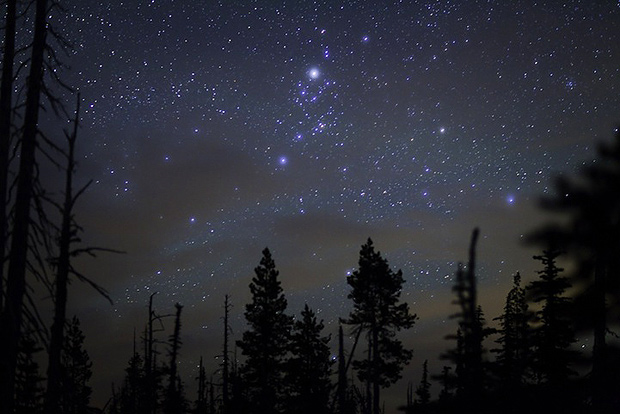 5
ЗВЕЗДОПАД ИЗВЕЗДНЫЙ ДОЖДЬ.
По научному- Метеоритный дождь.
6
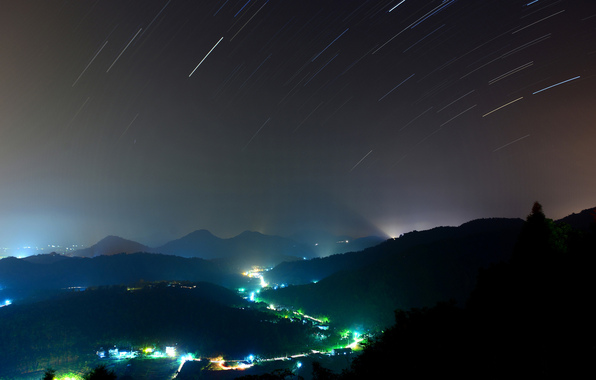 7
До луны не может птицадолететь и прилуниться,но зато умеет этоделать быстрая ..ракета.
8
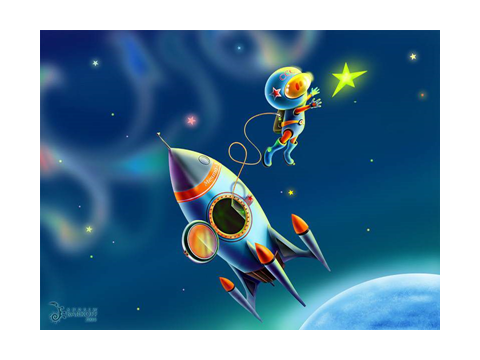 9
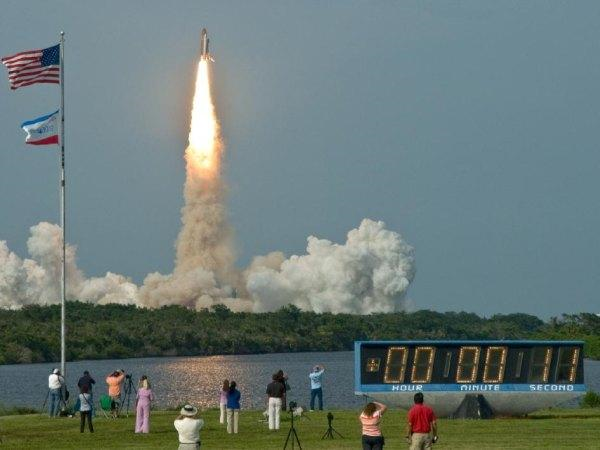 10